NOVÝ ZÁKON O REGISTRU SMLUVOD 1.7.2016
SEMINÁŘ POŘÁDANÝ KRAJSKÝM ÚŘADEM ÚSTECKÉHO KRAJE 
POD GESCÍ 
ODBORU LEGISLATIVNĚ-PRÁVNÍHO
A 
ODBORU INFORMATIKY A ORGANIZAČNÍCH VĚCÍ
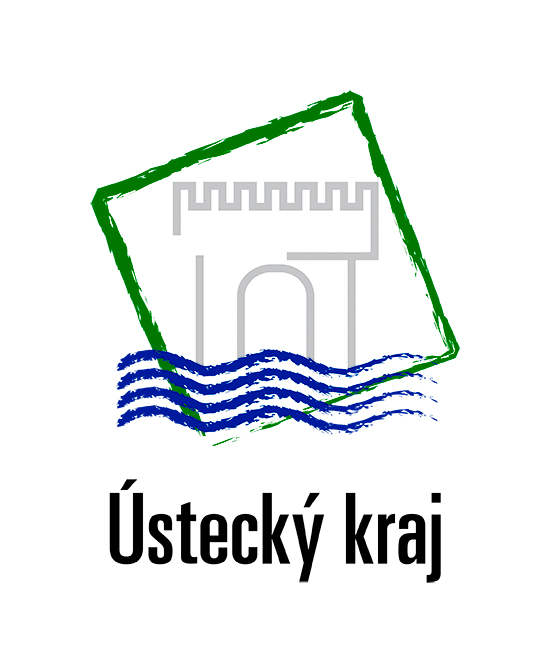 Zákon č. 340/2015 Sb. o zvláštních podmínkách účinnosti některých smluv, uveřejňování těchto smluv a o registru smluv

zkrátka

 ZÁKON O REGISTRU SMLUV
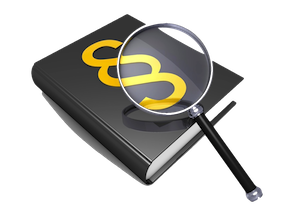 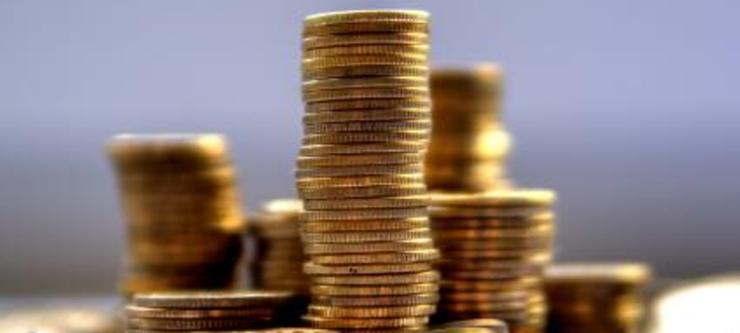 PROČ?
POSLANECKÝ NÁVRH ZA ÚČELEM ZAJIŠTĚNÍ TRANSPARENTNOSTI NAKLÁDÁNÍ S VEŘEJNÝMI PROSTŘEDKY
CO JE REGISTR SMLUV?
Registr smluv je INFORMAČNÍM SYSTÉMEM VEŘEJNÉ SPRÁVY zřízeným podle ZÁKONA O REGISTRU SMLUV, spravovaný MINISTERSTVEM VNITRA, který bude veřejně dostupný nejpozději k datu 1. července 2016.
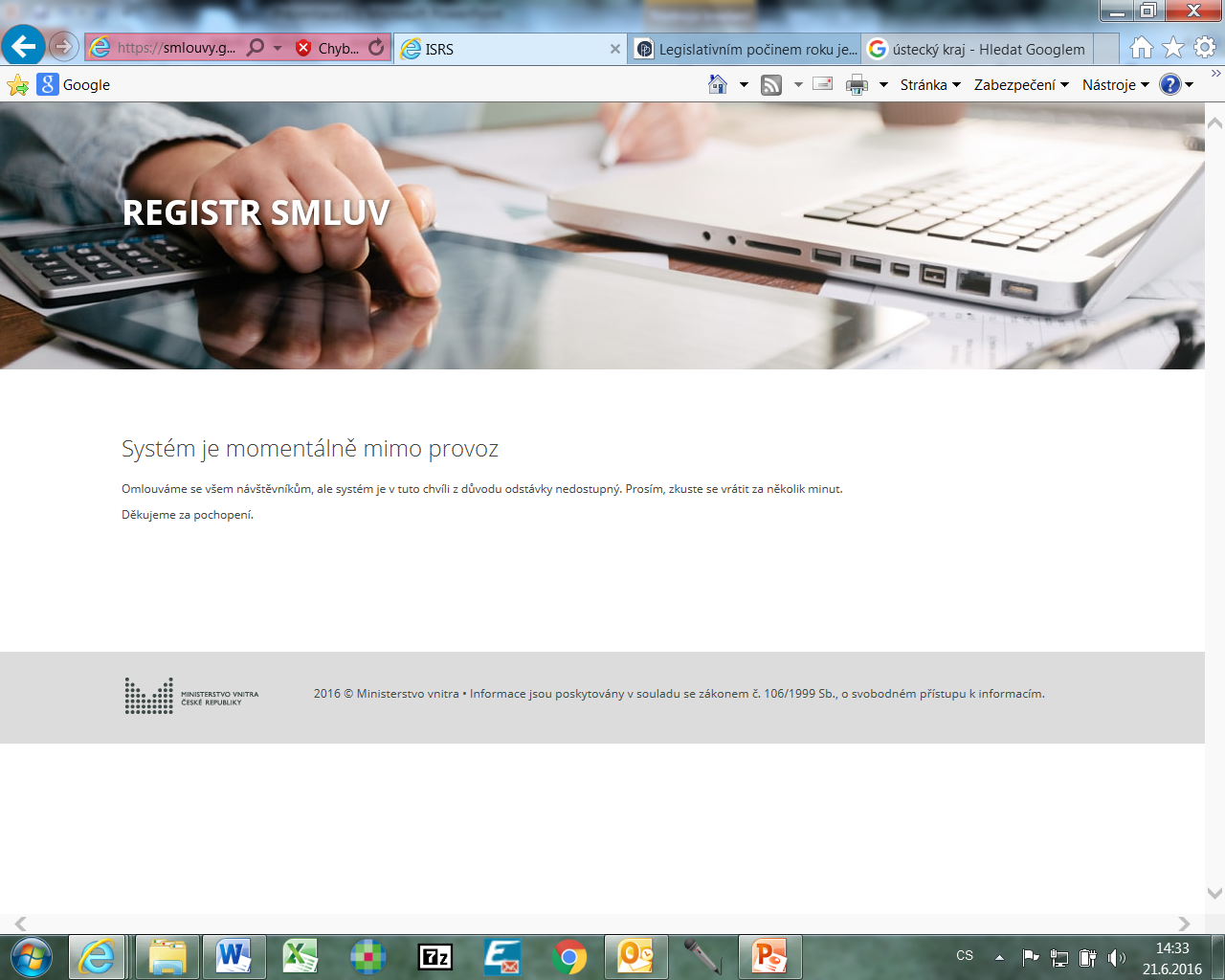 K čemu slouží registr smluv?
uveřejňování smluv podle ZÁKONA O REGISTRU SMLUV (ZORS)
umožnění bezplatného a neomezeného přístupu způsobem umožňujícím dálkový přístup
jednoduché vyhledání uveřejněných smluv a údajů v nich (formát umožňující vyhledávání)
zajištění kontroly veřejného sektoru třetími osobami bez nutnosti žádosti dle zákona č. 106/1999 Sb.
KDO?
ŘÍKEJME MU POVINNÝ SUBJEKT, ANO?
Všechny státní a veřejnoprávní instituce, územně samosprávné celky, státní podniky, právnické osoby, v nichž má většinovou majetkovou účast stát nebo územní samosprávný celek a další instituce definované tímto zákonem. 

Přesný výčet je uveden v § 2 odst. 1 písm. n) ZORS

S ohledem na výjimku dle § 3 odst. 2 písm. l) se neuveřejňují smlouvy uzavírané:
Jedničkovými obcemi 
	tj. obcemi se základním rozsahem přenesené působnosti
Dvojkovými obcemi 
	tj. obcemi s pověřeným obecním úřadem.
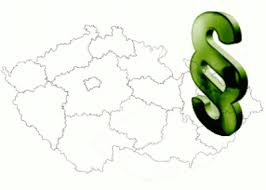 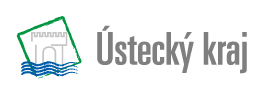 je POVINEN UVEŘEJŇOVAT SMLOUVY v REGISTRU SMLUV, 
pokud je jednou ze stran registrované smlouvy a nevztahuje se na její uveřejnění výjimka. 

(§ 2 odst. 2 písm. b) ZORS)
V prostředí Ústeckého kraje může být povinným subjektem taktéž:

 jím zřízená příspěvková organizace, veřejná výzkumná instituce, obecně prospěšná společnost, ústav.

právnická osoba, v níž má kraj sám nebo s jinými územními samosprávnými celky většinovou majetkovou účast, a to i prostřednictvím jiné právnické osoby.
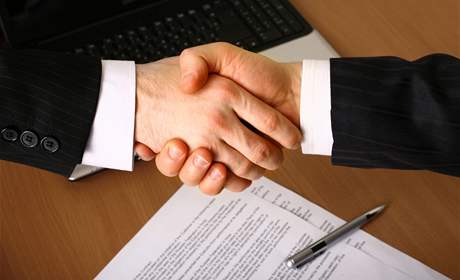 CO?
(§ 2 odst. 1 ZORS)
smlouvy
OBJEDNÁVKY = SMLOUVY
Zákon o registru smluv se zmiňuje i o objednávkách a fakturách – jedná se o nešťastný pozůstatek z legislativního procesu – nezakládá novou komoditu pro zveřejnění.
VEŠKERÉ SOUKROMOPRÁVNÍ SMLOUVY
	dvou nebo vícestranný projev vůle smluvních stran zřídit mezi sebou 	závazek a řídit  se obsahem smlouvy dle soukromého práva (zejména 	občanský zákoník)

VYJMENOVANÉ VEŘEJNOPRÁVNÍ SMLOUVY
	dvou nebo vícestranný projev vůle smluvních stran, kterým se zakládají, 	mění nebo ruší práva a povinnosti v oblasti veřejného práva 	(obecně ve 	správním řádu)
		JEDNÁ SE POUZE O DOTAČNÍ SMLOUVY A SMLOUVY O NÁVRATNÉ 		FINANČNÍ VÝPOMOCI (NVF) uzavírané dle zákona č. 250/2000 		Sb., o rozpočtových pravidlech územních rozpočtů
SMLOUVA UVEŘEJŇOVANÁ V REGISTRU SMLUV MUSÍ MÍT PÍSEMNOU FORMU
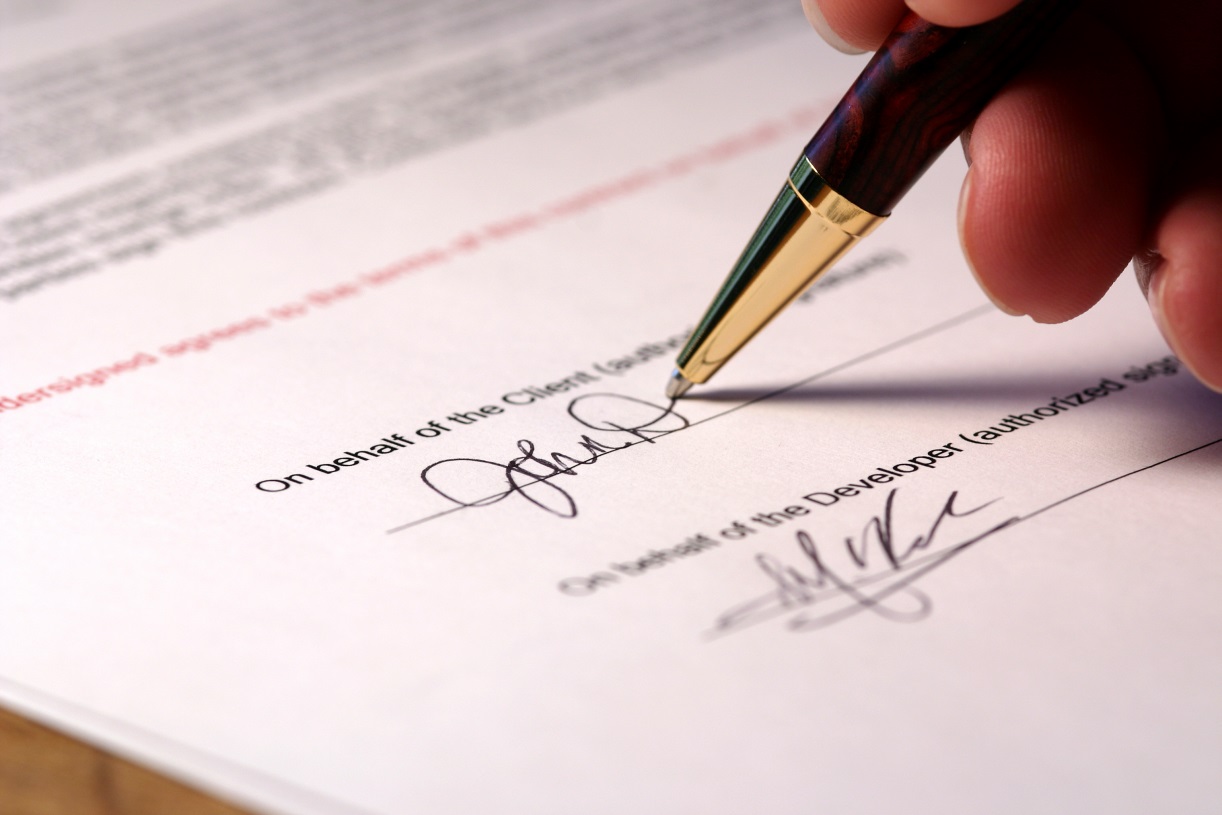 § 8 odst. 2 ZORS
CO NE?
A TEĎ NEŘEŠÍME ZNEČITELNĚNÍ, NEBO, JAK SE ŘÍKÁ - ANONYMIZACI
VÝSLOVNĚ UVEDENO V § 3 ODST. 2 ZORS
U KRAJE PŘIPADÁ V ÚVAHU ZEJMÉNA:
smlouva s nepodnikající fyzickou osobou mimo případy, kdy se jí převádí vlastnické právo ke hmotné nemovité věci
technická předloha, návod, výkres, projektová dokumentace, model, způsob výpočtu jednotkových cen, vzor, výpočet 
smlouva, která se plní převážně mimo ČR
smlouva uzavřená na komoditní burze, na regulovaném  nebo evropském regulovaném trhu, v dražbě, aukci (tj. vlastnictví příklepem) nebo obdobně se zvláštním způsobem změny vlastnického práva
smlouva, kdy jedna ze smluvních stran je akciová společnost, jejíž cenné papíry jsou obchodovatelné na regulovaném nebo evropském regulovaném trhu (tj. veřejně obchodovatelné)
smlouva uzavřená s autorem nebo výkonným umělcem v souvislosti s autorským dílem nebo uměleckým výkonem
smlouva uzavíraná jedničkovými a dvojkovými obcemi a jimi zřízenými  právnickými osobami, nebo osobami, ve kterých mají obce většinovou účast
A …..
SMLOUVA, JESTLIŽE VÝŠE HODNOTY JEJÍHO PŘEDMĚTU JE 50 000 KČ BEZ DANĚ Z PŘIDANÉ HODNOTY NEBO NIŽŠÍ.
§ 3 odst. 2 písm. i) ZORS
PRAVIDLA PRO UPLATNĚNÍ TÉTO VÝJIMKY:
SMLOUVA NEBO OBJEDNÁVKA – označení nerozhoduje
HODNOTA PŘEDMĚTU SMLOUVY:
u peněžitého plnění za prokazatelně tržní cenu – cena plnění uvedená v registrované smlouvě
u peněžitého plnění za netržní cenu – cena v místě a čase obvyklá
nepeněžité plnění – tržní cena předmětu plnění	
LZE URČIT ZNALECKÝM POSUDKEM
JE-LI HODNOTA PŘEDMĚTU REGISTROVANÉ SMLOUVY ZJISTITELNÁ S OBTÍŽEMI, NEBO JE ZJIŠTĚNÍ NEJISTÉ, JE DOPORUČENO REGISTROVANOU SMLOUVU UVEŘEJNIT.
JAK?
§ 5 ZORS
Uveřejněním registrované smlouvy prostřednictvím registru smluv se rozumí vložení elektronického obrazu textového obsahu registrované smlouvy v otevřeném a strojově čitelném formátu a rovněž metadat do registru smluv. 

OTEVŘENÝ A STROJOVĚ ČITELNÝ FORMÁT - tj. umožňující vyhledávání (např. PDF/a s textovou vrstvou, DOC, DOCX)

Smlouvy se zasílají do registru smluv po jedné (což platí i pro změny).

Maximální velikost datové zprávy, kterou jsou do registru smluv zasílány k uveřejnění smlouvy, nesmí překročit 20 MB. V případě překročení tohoto limitu lze výjimečně odeslat ve vícero částech.
PŘÍLOHY SMLOUVY:
ZVEŘEJŇUJE SE BUĎ V JEDNOM DOKUMENTU SE SMLOUVOU NEBO SAMOSTATNĚ

OBSAHUJE-LI PŘÍLOHA GRAFICKOU ČÁST, NEMUSÍ BÝT VE STROJOVĚ ČITELNÉM FORMÁTU

ZPRAVIDLA ZDE SE BUDOU UPLATŇOVAT VÝJIMKY ZE ZVEŘEJNĚNÍ  (projektová dokumentace atd.)
METADATA JSOU:
§ 5 ZORS
obecně vzato údaje, které vyplňuje Povinný subjekt při uveřejnění smlouvy o ní samotné a o jejím uzavření.
Povinnými METADATY jsou:
identifikace smluvních stran
vymezení předmětu smlouvy
datum uzavření smlouvy
cena, a pokud ji smlouva neobsahuje, hodnota předmětu smlouvy, lze-li ji určit

Doporučenými údaji v rámci uveřejňování METADAT jsou: uvedení identifikačních údajů datových schránek smluvních stran a e-mailových adres smluvních stran, popř. odborů KÚÚK, u kterých je nezbytné, aby byly seznámeni se zveřejněním smlouvy.
ZMĚNA UZAVŘENÉ SMLOUVY
Uveřejnění podléhá i dohoda, kterou se smlouva doplňuje, mění, nahrazuje nebo ruší (zpravidla dodatek ke smlouvě). 

V případě, kdy je smlouva, jež by podléhala uveřejnění, uzavřena před 1.7.2016 a poté dojde k uzavření dohody, uveřejní se prostřednictvím registru smluv spolu s touto dohodou i měněná smlouva, a to včetně předchozích změn (zpravidla dodatků). Dohoda se uveřejňuje pod metadaty původní smlouvy. Měněná smlouvy uzavřená před 1.7.2016 nemusí splňovat podmínky kladené na formát smlouvy dle ZORS.
§ 8 odst. 3 ZORS
OPRAVA UVEŘEJNĚNÉ SMLOUVY
Postup je obdobný, jako při změně smlouvy.

Až od 1.7.2017 ZORS řeší postup oprav uveřejněné smlouvy se lhůtami a následky.

Opravu dle technických možností registru smluv může provést pouze ten, kdo uveřejnil opravovaný údaj.

Opravou není výměna omylem uveřejněné smlouvy.
Přiměřeně § 7 odst. 2,3 ZORS
NENÍ-LI SMLOUVA A METADATA UVEŘEJNĚNA ZPŮSOBEM DLE ZORS
-
SMLOUVA SE NEPOVAŽUJE ZA UVEŘEJNĚNOU
§ 5 odst. 5 ZORS
NÁSLEDKY UVEŘEJNĚNÍ:



NÁSLEDKY NEUVEŘEJNĚNÍ:
OD 1.7.2016 NABÝVAJÍ ÚČINNOSTI § 6 A 7 ZORS, tj. ÚČINNOST SMLOUVY ZVEŘEJNĚNÍM, NEZVEŘEJNĚNÍ  DO 3 MĚSÍCŮ OD UZAVŘENÍ SMLOUVY – ZRUŠENÍ SMLOUVY OD POČÁTKU
SPLNĚNÍ ZÁKONNÉ POVINNOSTI
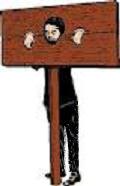 PORUŠENÍ ZÁKONNÉ POVINNOSTI, BEZ SANKCÍ
OD 1.7.2017 NENÍ SMLOUVA ÚČINNÁ, POPŘ. SE ZRUŠUJE OD POČÁTKU
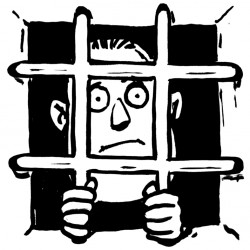 §§ 6,9,10 ZORS
DUPLICITNÍ POVINNOSTI ZVEŘEJNĚNÍ
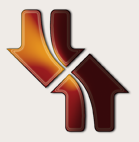 PŘÍPADY, KDY JE V OSTATNÍ ZÁKONECH  STANOVENA POVINNOST UVEŘEJNIT SMLOUVY MIMO REGISTR SMLUV.

V ZORS je ve vyjmenovaných a níže uvedených případech uvedeno, kdy uveřejnění v registru smluv nahrazuje uveřejnění/zveřejnění dle jiných právních předpisů. Toto však neplatí obousměrně.
§ 8 odst. 4,5 ZORS
I. ZVEŘEJNĚNÍ NA PROFILU ZADAVATELE
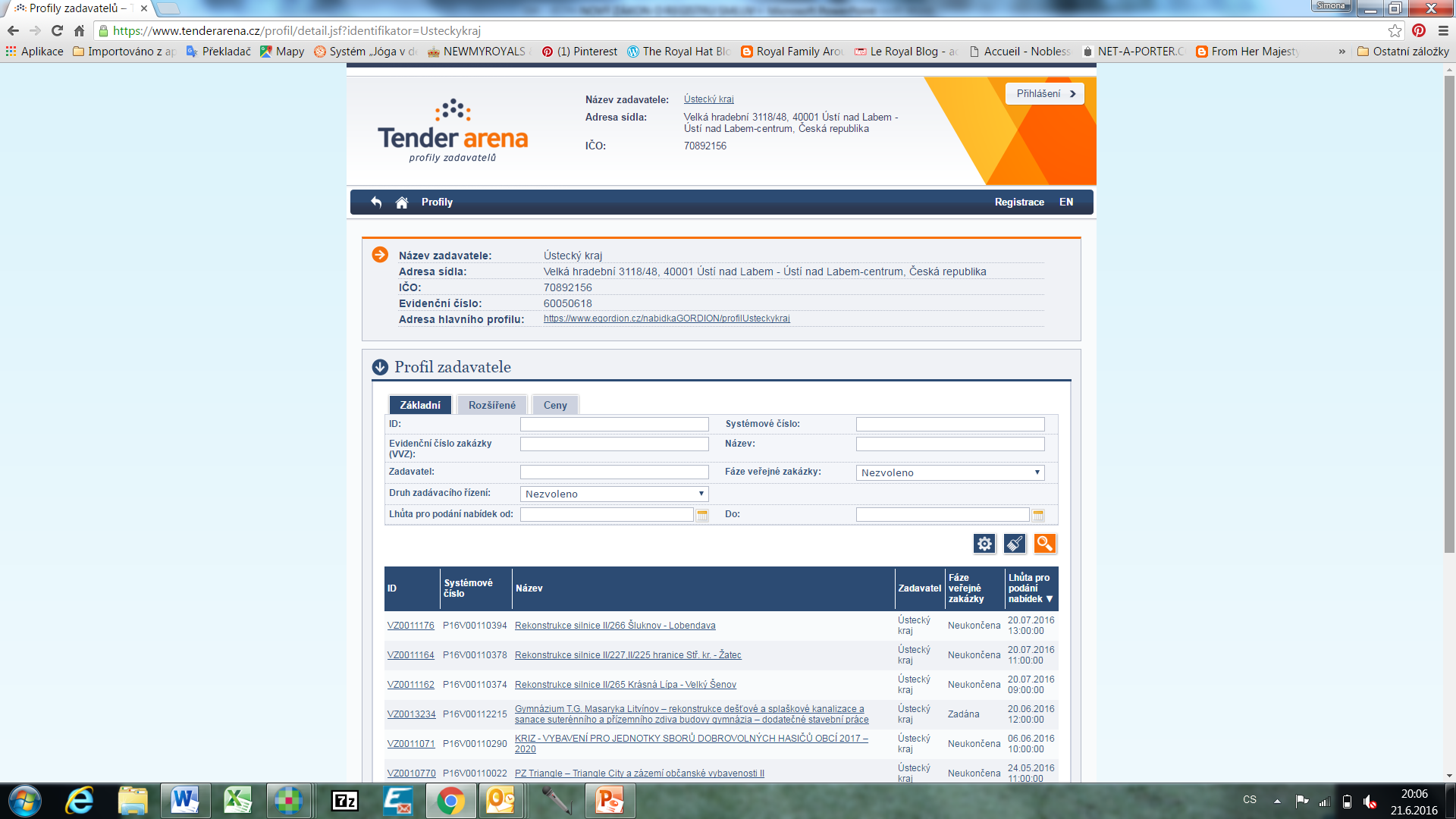 Je-li v souladu se ZORS uveřejněna smlouva, která má být uveřejněna podle zákona o veřejných zakázkách, je tím splněna povinnost uveřejnit ji podle zákona o veřejných zakázkách; to platí obdobně o údajích uveřejňovaných jako metadata. 

Lhůta pro zveřejnění se však ze 30 dnů zkracuje na 15 dnů. 

MMR vyvolává pochybnosti u stávajícího zákona – byl zaslán dotaz na ÚOHS.
§ 8 odst. 4 ZORS
II. DOTACE A NÁVRATNÁ FINANČNÍ VÝPOMOC
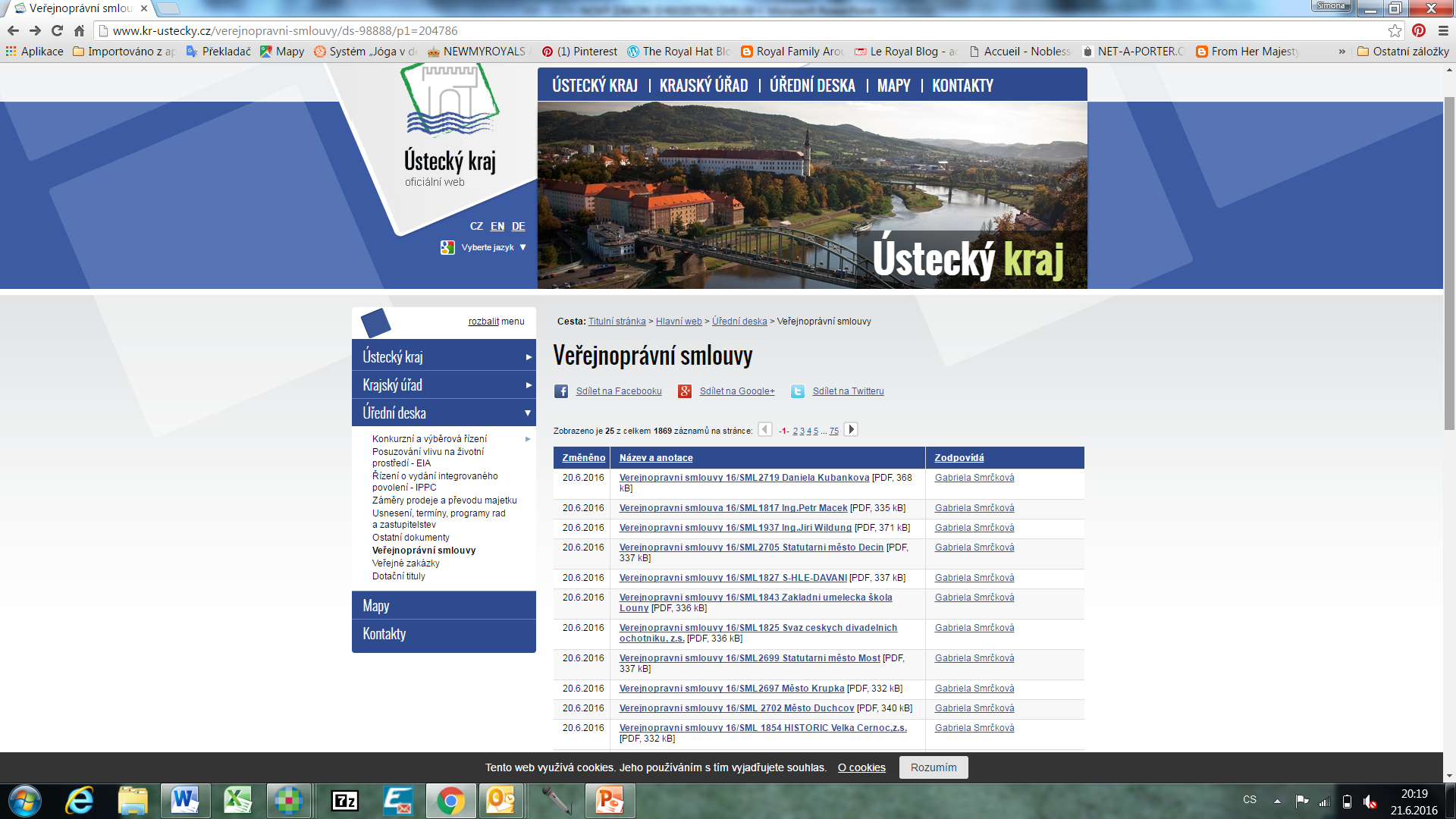 Dle § 10d zákona č. 250/2000 Sb. (ZORP) je poskytovatel dotace povinen zveřejnit dotaci nad 50 tis. Kč na své úřední desce.

Je-li dle ZORS uveřejněna Dotační smlouva a smlouva o NFV, která má být uveřejněna podle ZORP, je tím splněna povinnost uveřejnit ji nebo informace z ní podle takového jiného zákona; to platí obdobně o údajích uveřejňovaných jako metadata podle tohoto zákona. 

Toto se však nevztahuje na smlouvy uzavírané s obcemi I. a II. stupně a nepodnikajícími fyzickými osobami.
§ 8 odst. 5 písm. a) ZORS
V PŘÍPADĚ UZAVÍRÁNÍ DOTAČNÍCH SMLUV A SMLUV O NFV DLE ZORP NAD 50 TIS. KČ S FYZICKÝMI OSOBAMI – NEPODNIKATELI, JEDNIČKOVÝMI NEBO DVOJKOVÝMI OBCEMI, NEBUDOU SMLOUVY UVEŘEJŇOVÁNY V REGISTRU SMLUV, ALE NA ÚŘEDNÍ DESCE
ZPŮSOB UVEŘEJNĚNÍ DOTAČNÍCH SMLUV A SMLUV O NFV:
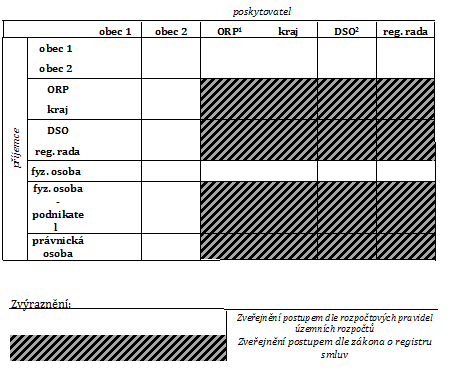 III. OSTATNÍ PŘÍPADY
Je-li v souladu se ZORS uveřejněna smlouva, která má být uveřejněna podle jiného zákona, je tím splněna povinnost uveřejnit ji podle tohoto jiného zákona; to platí obdobně o údajích uveřejňovaných jako metadata. Jiným zákonem je:

Zákon č. 130/2002 Sb., o podpoře výzkumu, experimentálního vývoje a inovací z veřejných prostředků a o změně některých souvisejících zákonů (zákon o podpoře výzkumu, experimentálního vývoje a inovací), ve znění pozdějších předpisů.
Zákon č. 139/2006 Sb., o koncesních smlouvách a koncesním řízení (koncesní zákon), ve znění pozdějších předpisů. 
Zákon č. 2/1991 Sb., o kolektivním vyjednávání, ve znění pozdějších předpisů.
§ 8 odst. 5 písm. b)-d) ZORS
VÝCHOZÍ METODIKA A ZDROJE
I. SPECIÁLNÍ SEKCE MINISTERSTVA VNITRA
http://www.mvcr.cz/clanek/registr-smluv.aspx
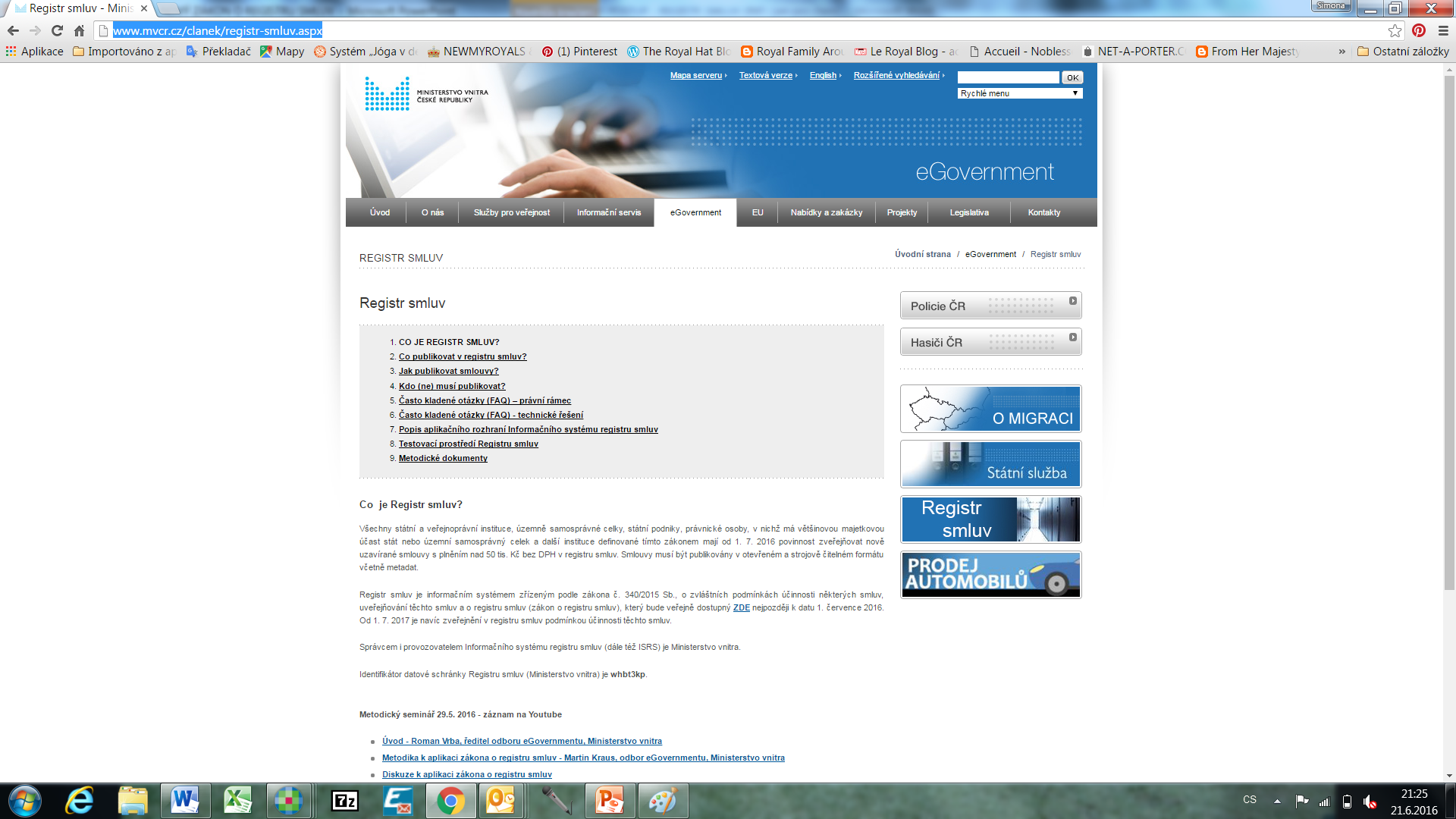 II. METODICKÝ NÁVOD K APLIKACI ZÁKONA O REGISTRU SMLUV
http://www.mvcr.cz/clanek/registr-smluv.aspx?q=Y2hudW09OQ%3d%3d

Jedná se o dva obsáhlé dokumenty, a to:
Metodický návod k aplikaci zákona o registru smluv zpracovaný odborem eGovermentu Ministerstva vnitra ČR, nyní aktuální verze 1.1.
Metodický návod – aplikace zákona o registru smluv (soukromoprávní část) zpracovaná advokátní kanceláří Havel, Holásek & Partners
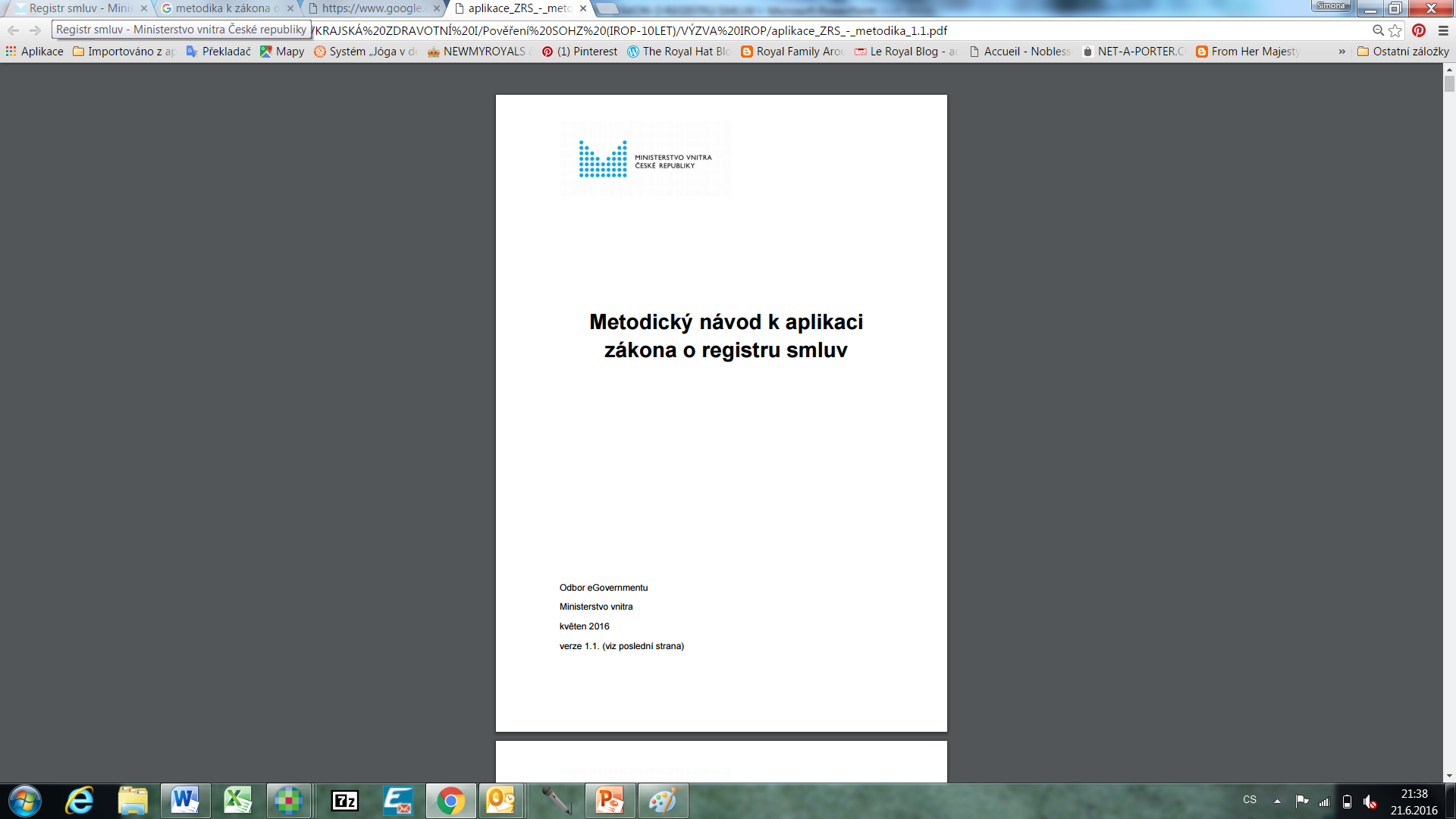 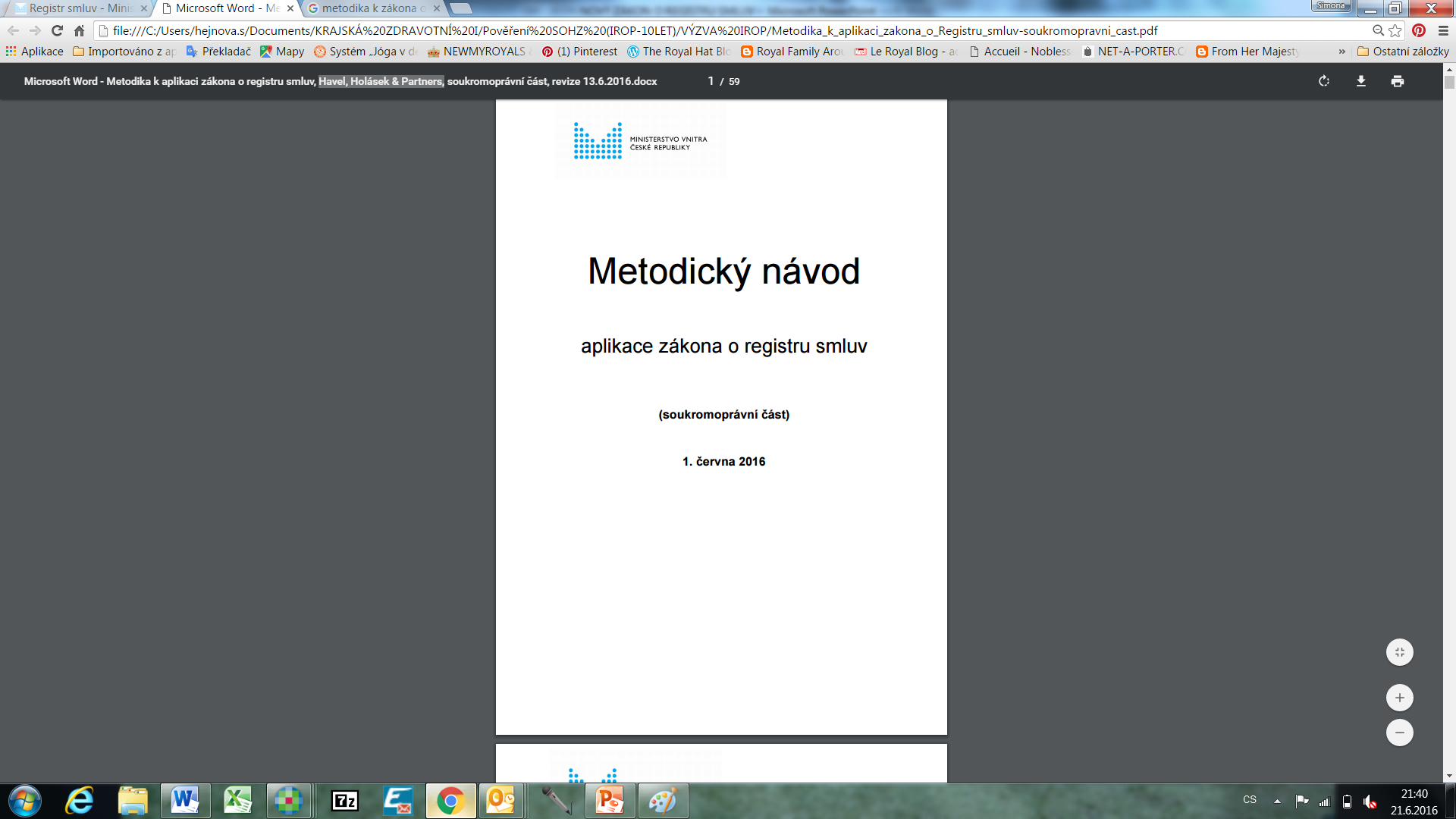 III. STANOVISKO MINISTERSTVA FINANCÍ
http://www.mfcr.cz/cs/legislativa/zpravy-mf-pro-obce-a-kraje/2016/zpravy-mf-cislo-2-2016-24653

Uveřejňování veřejnoprávních smluv o poskytnutí dotace a návratné finanční výpomoci z územních rozpočtů po nabytí účinnosti zákona o registru smluv.
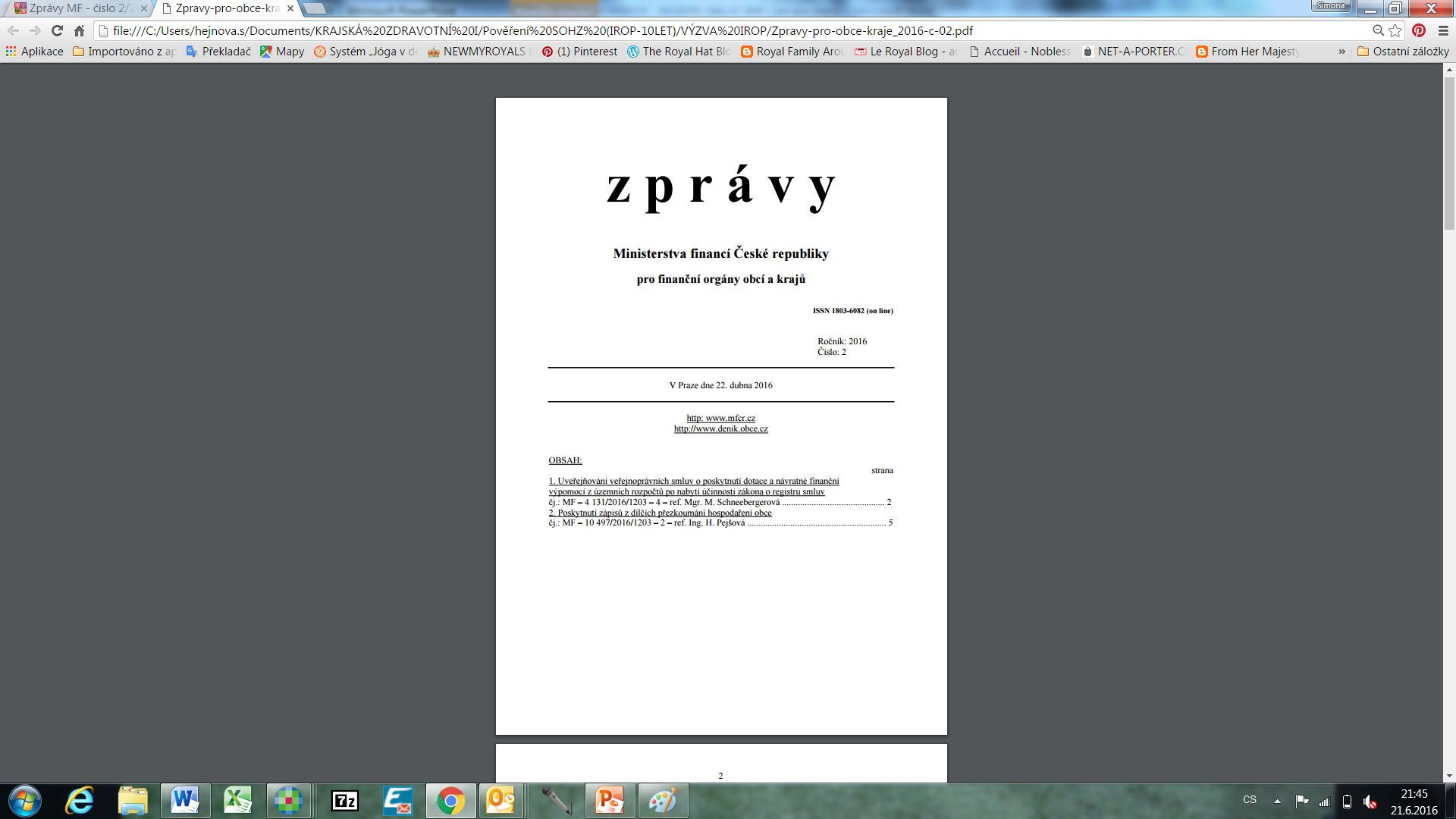 ZORS OBSAHUJE 10 PARAGRAFŮ
-
METODIKY A DOPORUČENÍ VŠAK VÍCE NEŽ 100 STRAN




DISKUSE O POSTUPECH STÁLE PROBÍHAJÍ – METODIKY JSOU ŽIVÉ, V ŘADĚ PŘÍPADŮ PANUJE NEJISTOTA
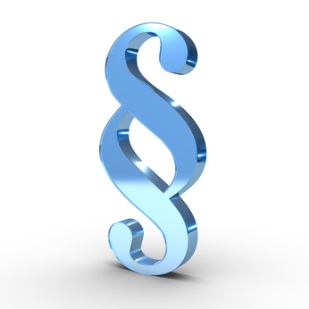 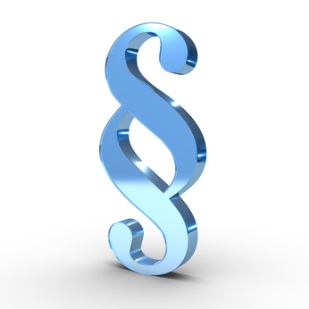 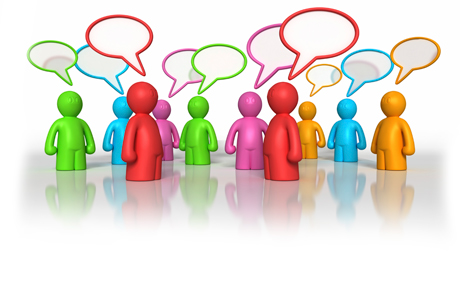 DĚKUJI 
VÁM ZA POZORNOST
